Islam
Global History and Geography I
Mr. Cox
Bellringer
What is the geographic area that is considered to be holy for Jews and Christians? Why is it considered holy?
Essential Question
What are the 5 pillars of the Islamic faith?
Origins:
Prophet Muhammad
Sheppard living in Arabia
Arabs: ethnic group of people, not a religion, disagreed with current religious practices 
Kaaba: ancient shrine believed to have been built by Abraham
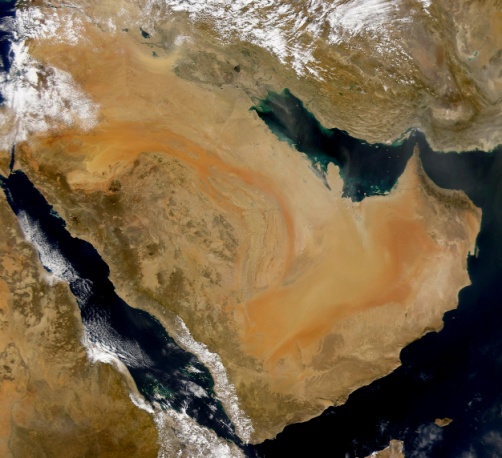 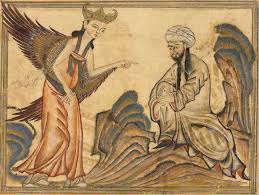 His Vision
Was spoken to by an angel, told to submit and spread new beliefs
Converted many Arabs
One true God: Allah
Holy book of teachings and prayers Quran (Koran)
The Hijra
Muhammad’s pilgrimage from Mecca to Medina
Gained many followers and political power
Used power to spread Islam across Arabia and Mesopotamia (Jerusalem)
Created a united group in a nation
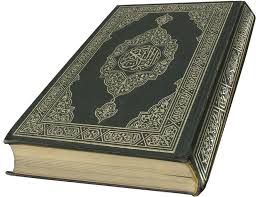 Mosques – Islamic houses of Worship
Jihad – “struggle in God’s service”
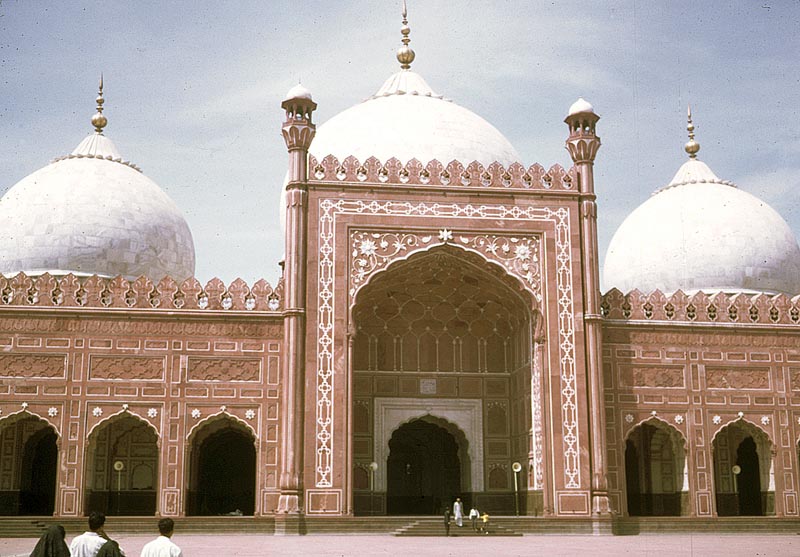 Five Pillars of the Islamic Faith
Essential beliefs/practices of everyday Muslims
1.  The Shahada
The testimony.
 The declaration of faith:
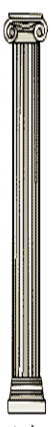 There is no god worthy of worship except God, andMuhammad is HisMessenger [or Prophet].
1
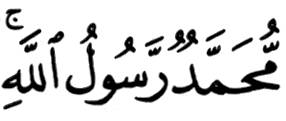 2.  The Salat
The mandatory prayers   performed 5 times a day:       * dawn       * noon       * late afternoon       * sunset       * before going to bed
 Wash before praying.
 Face Mecca and use a prayer rug.
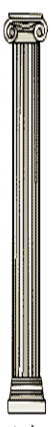 2
2.  The Salat
The call to prayer by the   muezzin in the minaret.
 Pray in the mosque on Friday.
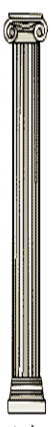 2
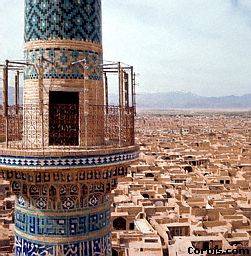 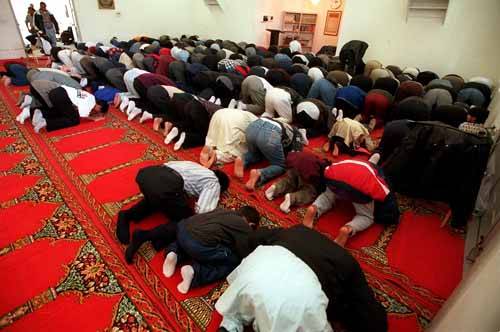 3.  The Zakat
Almsgiving (charitable    donations).
 Muslims believe that all things   belong to God.
 Zakat means both “purification”   and “growth.”
 About 2.5% of your income.
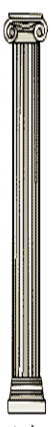 3
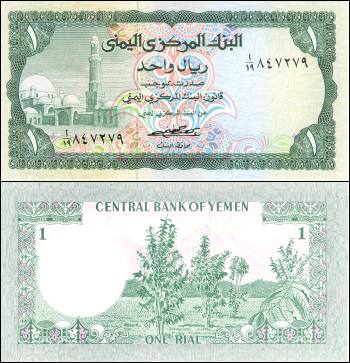 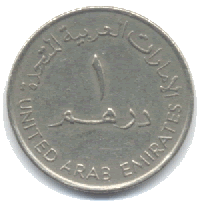 4.  The Sawm
Fasting during the holy month   of Ramadan.
 Considered a method of self-   purification.
 No eating or drinking from    sunrise to sunset during    Ramadan.
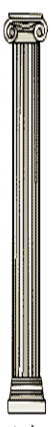 4
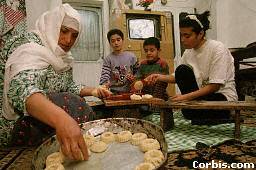 5.  The Hajj
The pilgrimage to Mecca.
 Must be done at least once in a   Muslim’s lifetime.
 2-3 million Muslims make the    pilgrimage   every    year.
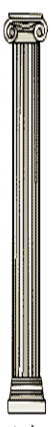 5
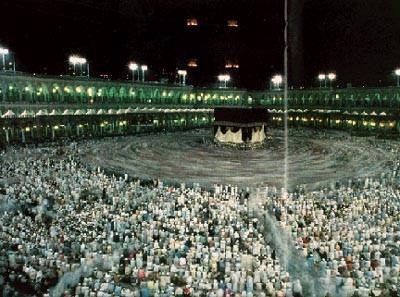 5.  The Hajj
Those who complete the    pilgrimage can add the title   hajji to their name.
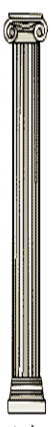 5
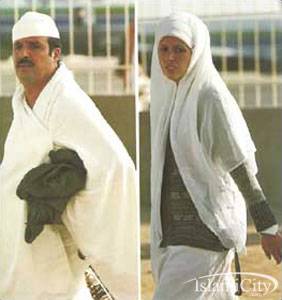 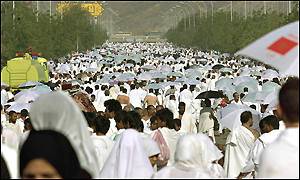 Islam Today
Where?
Countries with the Largest Muslim Population
Countries with the Largest Muslim Population
Countries with the Largest Muslim Population
* Arabs make up only 20% of the total Muslim population of the world.
Islam Today
Where?
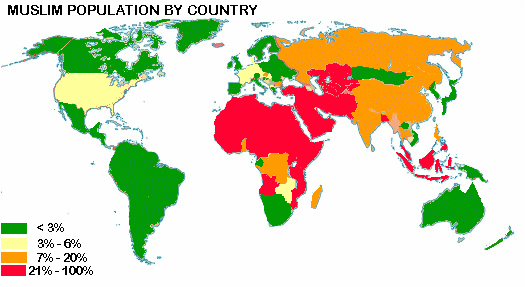 Events
Largely associated with the 9/11 terrorist attacks
Arab =/= Muslim, Terrorist =/= Every Muslim

Recipients of Constant Prejudice
“Towelhead”

Civil War in Syria, War in Iraq, ISIS, Boko Haram
These events do not characterize the people of a religion but rather a small minority
Essential Question
What are the 5 pillars of the Islamic faith?
http://www.youtube.com/watch?v=TpcbfxtdoI8